Employment law and WV public libraries
WV Library Association
10 November 2017
Dennis C. Taylor
Talcott Franklin PC
831 Fourth Avenue, Suite 201
Huntington, WV 25701
Phone: 304.541.0332
Email: dennistaylor@taylorpricelaw.com
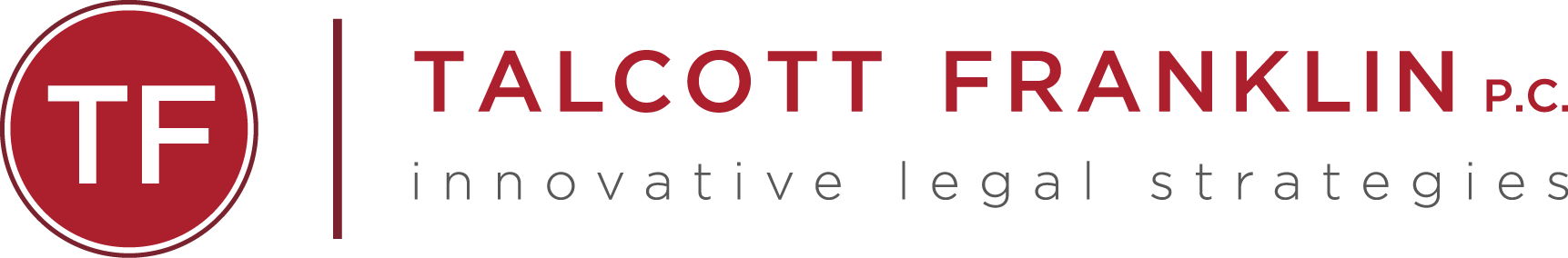 My background
Employment lawyer
Former general counsel and director of human resources for manufacturing and distribution company
Administrator for two government agencies; responsible for overseeing higher education human resources system
Business owner who complies with employment laws
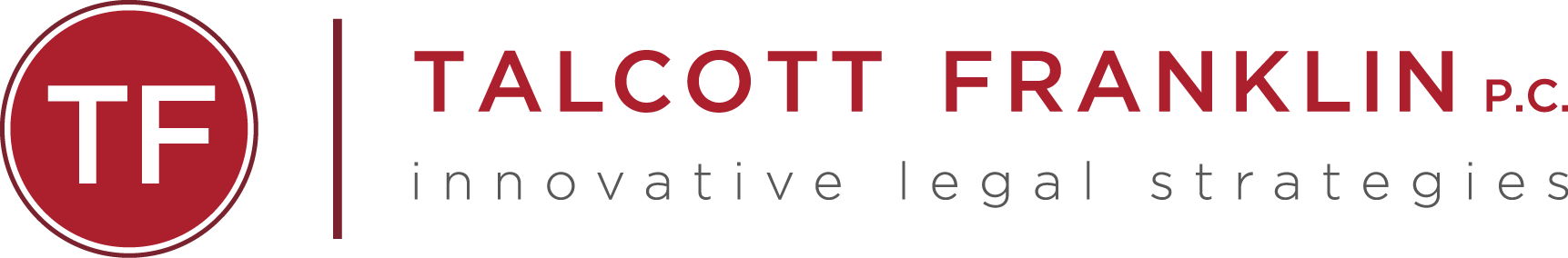 1
Topics
Employment at will
Discrimination laws
Hiring, pay, management, and termination advice
Other issues
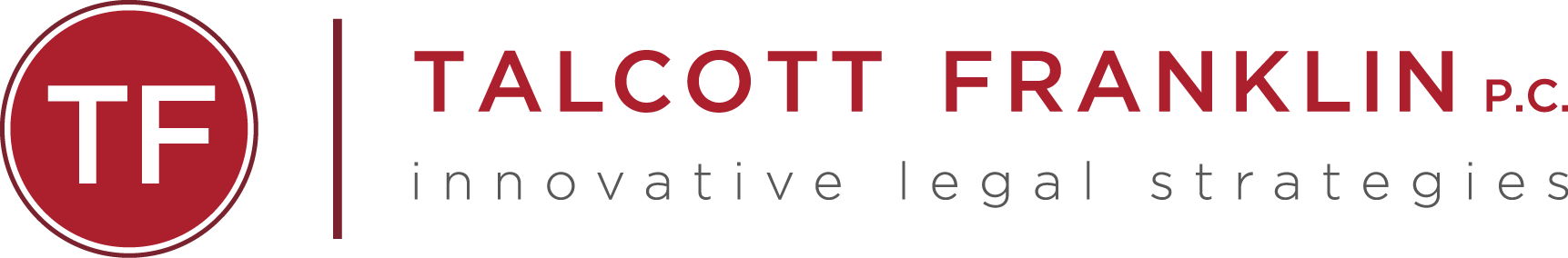 2
Employee status: Key terms
Employer: Organization or person who pays another person a wage, salary, payment or fee in exchange for supervising and controlling the employee’s activities
Employee: Person under the control or supervision of an employer who works for a wage, salary, payment or fee
Contractor: Person who works for payment, but is NOT under the control or supervision of an employer
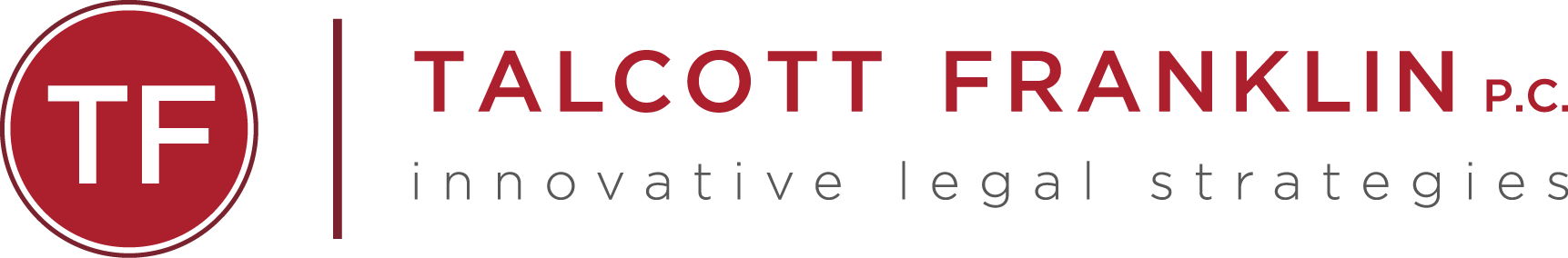 3
[Speaker Notes: Q: Why does the employee-contract distinction matter? 
A: Misclassifying an employee as an independent contractor can cost an employer dearly (tax liability; overtime liability; benefits liability).

Q: Is a volunteer an employee?
A: No. They are not working for payment.]
Employee v. independent contractor
Behavioral control
Financial control
Relationship
Instructions? Does the employer tell the worker when and where to work? What tools/equipment to use?
Training? Is the worker told “how” to do his/or her job?
Written contract?
Benefits?
Permanent?
Key aspect of regular business?
Expenses? Who pays?
Moonlighting? Does worker work elsewhere?
Payment? How frequent?
Risk? Can worker make profit/loss?
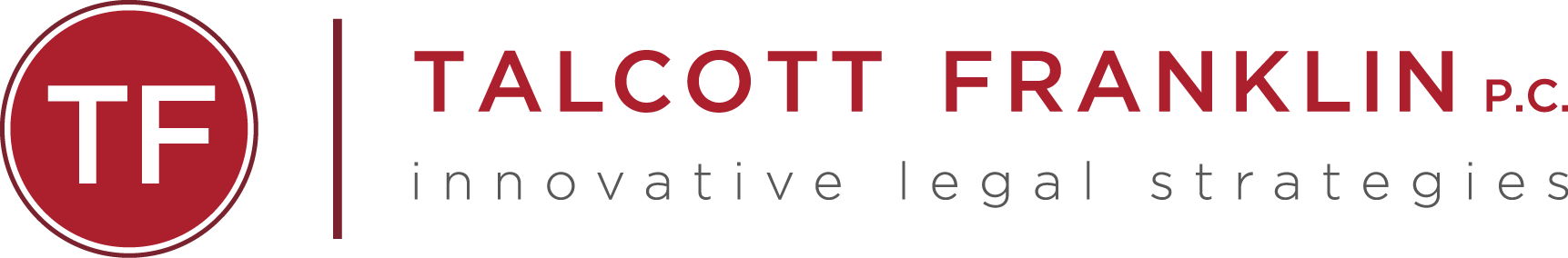 4
[Speaker Notes: Q: Are librarians employees?
A: Yes.

Q: How about a “back-up librarian” who comes in to work when the library is short-staffed?
A: You have behavioral control! I would treat a back-up librarian as an employee if they work somewhat regularly.

Q: How about a janitor?
A: Yes.

Q: How about a cleaning service?
A: No.]
Employment contract
Express contract: A formal agreement, either oral or written, that specifically states the terms and conditions of employment
Implied contract: An agreement in which the terms and conditions may be inferred through the actions, comments, promises, and employment practices of the employer or employee.
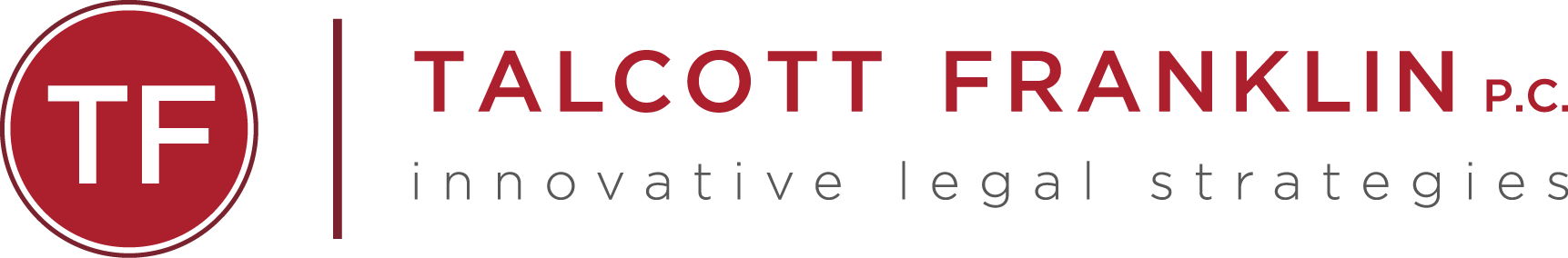 5
[Speaker Notes: There’s at least some level of contracting with every employee. To illustrate, ask the following:

Q: If someone allowed someone to work for a week and you refused to pay them, would you win their lawsuit? 
A: No.

The contract issue typically arises when employees assert they shouldn’t have been terminated. The issue in that context is called employment at will.]
Employment at will: The doctrine
Doctrine: An employer may fire an employee at any time and for any reason or for no reason without being liable for breach of contract
Application: To an employee not covered by a collective bargaining agreement or employment contract … and a whole lot of other exceptions
Language: ”You are an at-will employee and may be terminated at any time for any reason or no reason.”
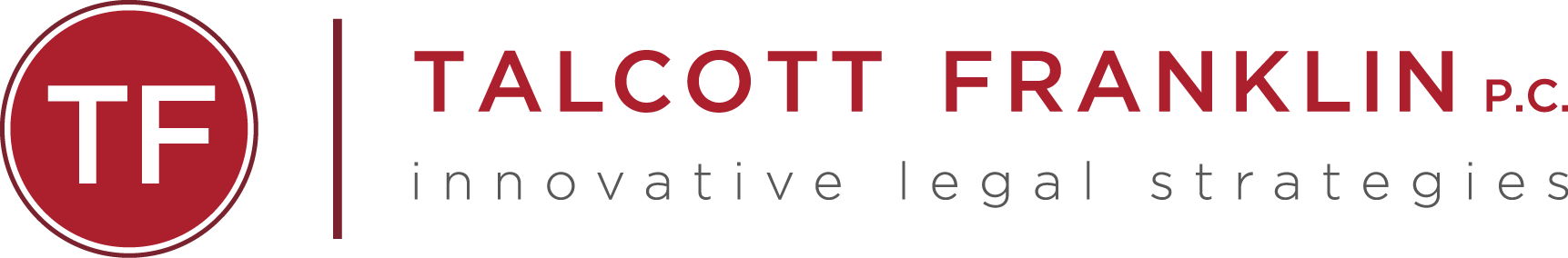 6
[Speaker Notes: Q: Do you ever want to terminate someone for “no reason”?
A: Trick question: No. Why would you?

Q: Do you always want to have an articulable reason before terminating an employee?
A: Yes.

Q: Do you always want to articulate your reason to the employee during the termination process?
A: No.

Q: All but one state has some form of this doctrine. Do you know which state that is?
A: Montana.]
Employment at will: Questions
Do you want all employees to be at will?

How do you communicate an employee’s at-will status?

What if your communication is inconsistent?
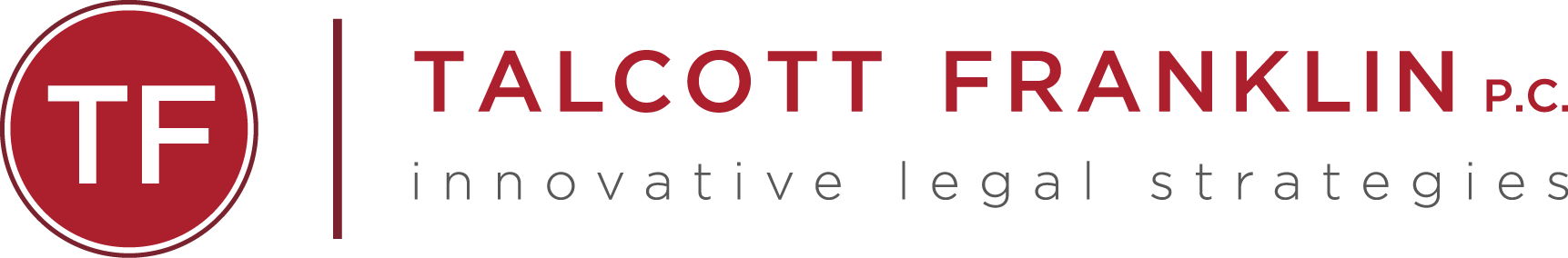 7
[Speaker Notes: Q: Do you want all employees to be at will? 
A: Possibly not. Some examples: (1) when an employer doesn’t want someone (like the library director) to depart abruptly; (2) when the employer wants to bind someone’s post-employment conduct (non-compete); (3) when you want to require binding arbitration of employment disputes.

Q: How do you communicate an employee’s at-will status? 
A: (1) Signed statement confirming understanding of at-will status; (2) employee handbook.

Q: What if your handbook goes on to state that an employee is on probation for six months before becoming “permanent”?
A: Such language is problematic if you are trying to maintain an at-will relationship.

Q: What if you tell an employee that they “will always have a job here as long as you keep up the good work"?
A: Such communication is problematic if you are trying to maintain an at-will relationship.

WV employee-at-will law: To rebut the employment-at-will presumption, the employee must establish the existence of an implied contract by clear and convincing evidence. Bailey v. Sewell Coal Co. (W.Va. 1993).]
Employment at will: Exceptions
THERE ARE A LOT OF EXCEPTIONS:
Discrimination: Race, religion, color, national origin, ancestry, sex, age, blindness or other disability (WV Human Rights Act)
Safety: Reporting of safety violations; refusal to work in understaffed hospital unit; use of self-defense against robber
Public service: Legislative service, jury service, militia service, voting, emergency medical service
Privacy: Refusal to take polygraph test
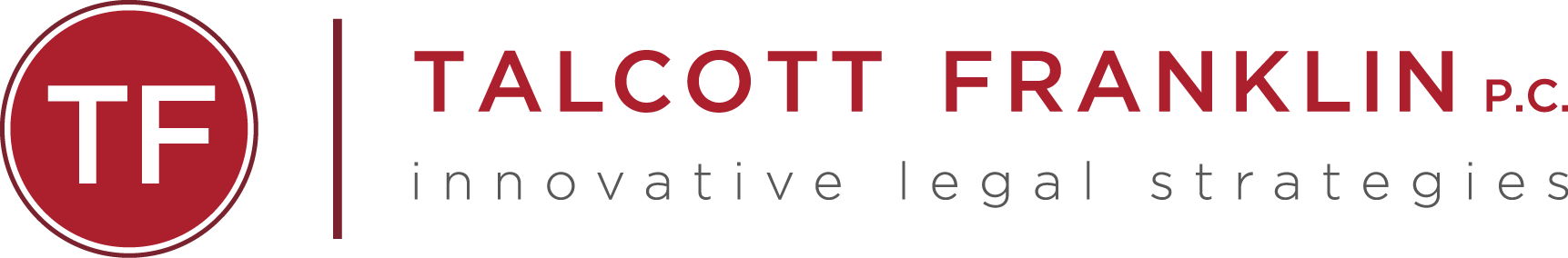 8
Employment at will: Exceptions
RETALIATION: BE VERY CAREFUL IF ANY OF THE FOLLOWING COULD BE CLAIMED BY AN EMPLOYEE.
Workers’ compensation: Terminating someone after they file or attempt to file a workers’ compensation claim
Filing other external complaints: e.g., wage claim, discrimination claim, OSHA complaint, etc.
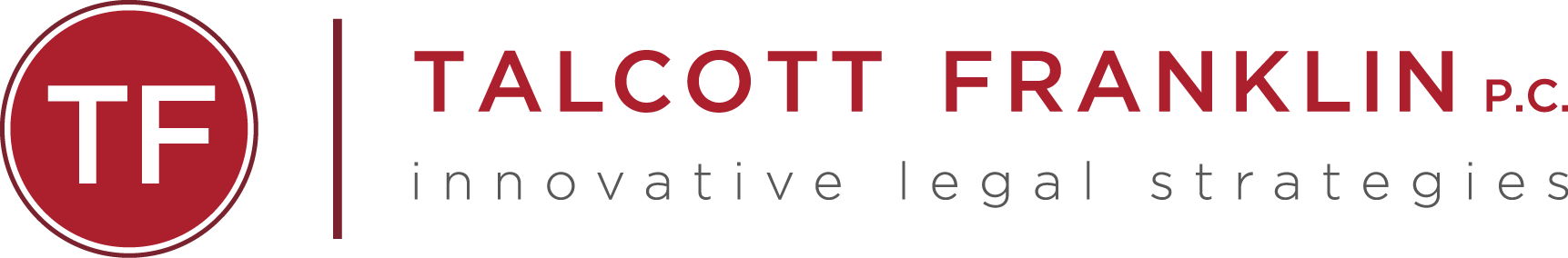 9
[Speaker Notes: These are situations where juries will slam you:

Vandevender v. Sheetz: First appellate brief I ever wrote (for Sheetz). Employee suffered a back injury at work. She came back and injured her back again on first day back while stocking a cooler. (Retaliation?) Employee declined to accommodate – she could return to work only if she was “100%.” The company also had a policy that twelve months absence from work constitutes resignation. Result: $130K in compensatory damages; $170K in noneconomic damages; and … $2.7 million in punitive damages – reduced only a bit on appeal.]
Discrimination laws
Protected classes: Race, religion, color, national origin, ancestry, sex, age, disability
Protected activities: Hiring, compensation, promotion, training, termination, terms of employment … and environment free of certain harassment/retaliation
Direct vs. indirect discrimination: Disparate impact discrimination is also illegal.
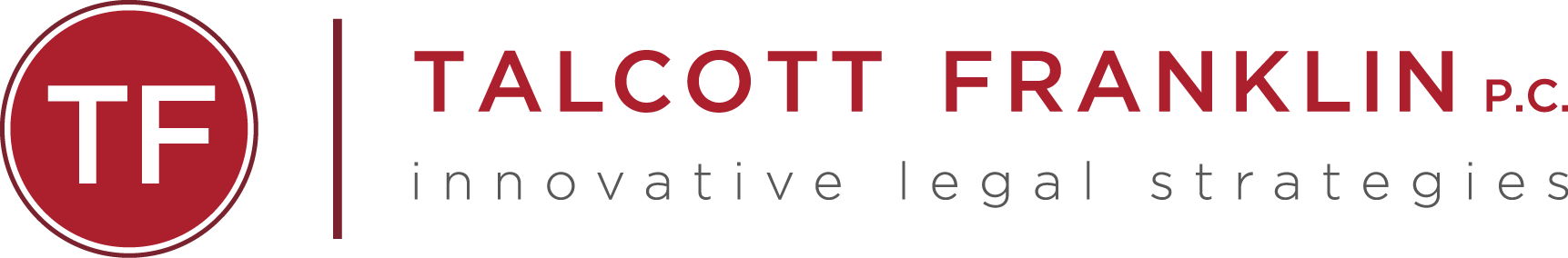 10
[Speaker Notes: Q: Is it OK to refuse to hire someone because they are from the Middle East or Muslim?
A: No.

Q: Is it OK to refuse to hire someone because of their sexual preference? 
A: Trick question: No! While it theoretically might be lawful (and it wouldn’t be lawful in a city that has adopted a non-discrimination ordinance), it’s not right.

WATCH YOUR LANGUAGE!
WHERE’S YOUR SIGN?: You must make employees aware of these and other employment laws.]
Discrimination laws: Disability
“Essential functions”: Cannot discriminate based on disability if the person is able to perform the essential functions of their job.
“Reasonable accommodation”: You must make reasonable accommodation for a person with a disability.
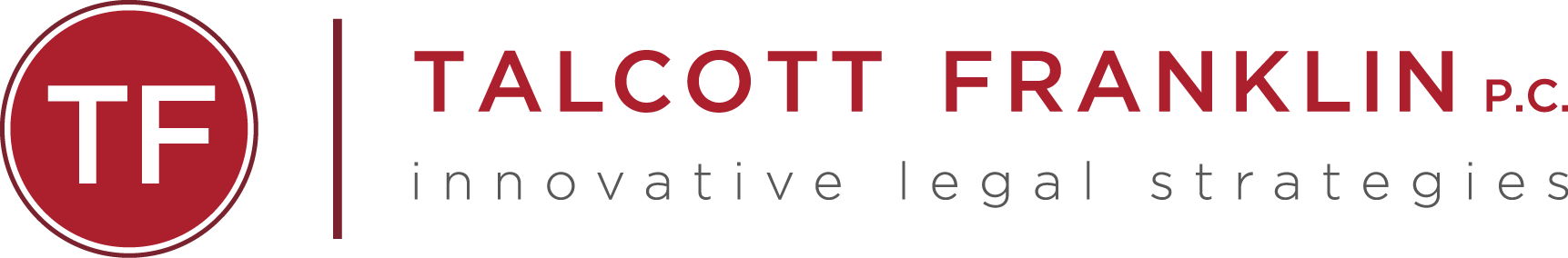 11
[Speaker Notes: JOB DESCRIPTIONS: They are important!

Q: If an employee’s job is solely to assist patrons in checking out books and they cannot stand for more than 5 minutes at a time, do you have to allow them to use a stool/chair?
A: Probably.

Q: If an employee’s job is solely to re-stock the library shelves and the person cannot stand for more than 5 minutes at a time, do you have to give them another job?
A: Probably not.]
Family and Medical Leave Act
Employer coverage: (1) private sector employers with 50 or more employees; (2) public agencies; (3) public and private K-12 schools
Employee eligibility: (1) Worked at least 12 months; (2) At least 1,250 hours of service during 12 months before leave begins; (3) Employed at a work site with 50 employees within 75 miles
Benefit: Up to 12 weeks of unpaid job-protected leave each year for serious health condition (self, parent, spouse, child), childbirth/adoption/foster care with maintenance of group health insurance
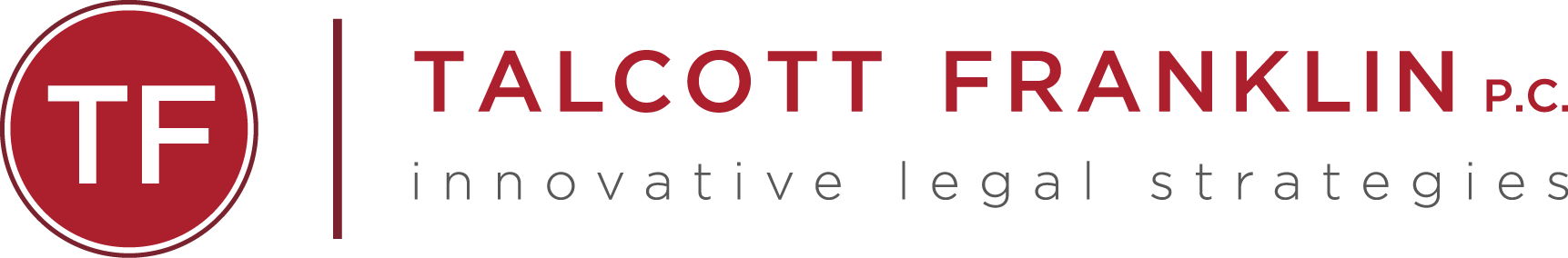 12
Discrimination laws: Age
Age: 40 years or older
Size of employer: 20 or more employees
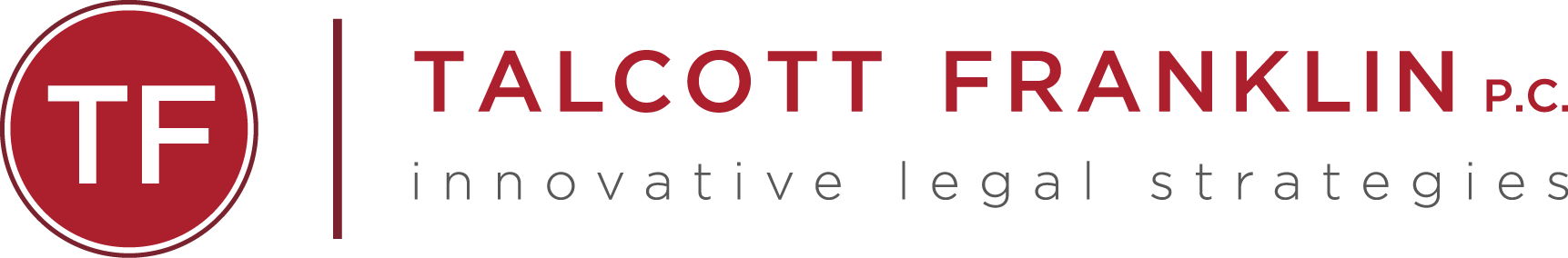 13
[Speaker Notes: Q: Is it OK to ask a person how old they are in an interview?
A: No.

Q: Is it OK to calculate how old a person probably is based on their high school or college graduation date?
A: No.

Q: Is it OK to ask a person how long they plan to work before retiring?
A: No.

Q: Is it OK to joke with Charlie about him being too old to cut the mustard?
A: No.]
Sexual harassment
Definition: Includes unwanted sexual advances and obscene remarks
YOU SHOULD:
Clearly state that it is forbidden
Develop a clear process for reporting
Train employees about inappropriate behavior and the reporting process
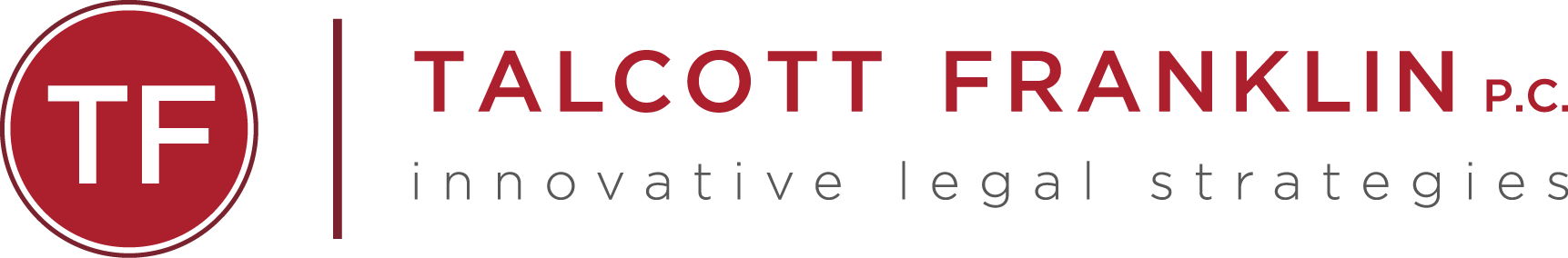 14
[Speaker Notes: NOTE: Society is changing. Conduct that was overlooked in the past is now called sexual assault.

Q: What if the person who is supposed to receive harassment reports is the harasser?
A: Always have two methods of reporting.]
Other issues
Drug testing
Old law: No drug testing unless employer has a reasonable, good faith, objective suspicion of the employee’s drug use; or the employee’s job responsibility involves public safety or the safety of others. Twigg v. Hercules Corp. (1990).
New law: WV Safer Workplaces Act (2017) – Permits mandatory drug testing if there’s a written policy and drug testing time is considered time worked. (No court ruling yet)
Arrests/convictions
EEOC: Can be an unlawful employment practice if disproportionately affects racial/ethnic group.
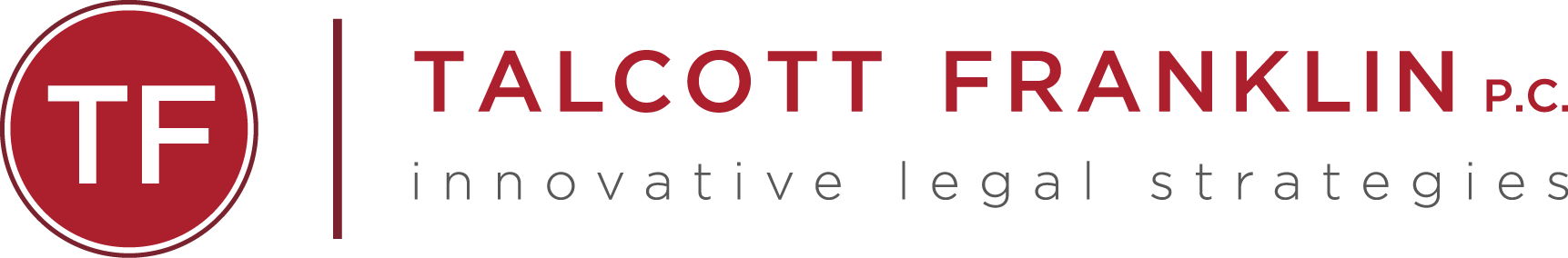 15
[Speaker Notes: Q: Can you think of a situation where a library might want to test employees for drugs?
A: (1) If someone drives regularly (e.g., books from library to library); (2) if someone appears to be on drugs.

Share story of almost hiring bookkeeper fired by her previous employer for embezzlement.]
Other issues
Organizing/unionizing
Protected activity
WV’s new right-to-work law: Concerns mandatory union membership, not the protected activity 
Internet/social media
You can monitor internet use/abuse and address it
You control your library social media account, but your ability to regulate personal social media accounts may be limited. Tread carefully.
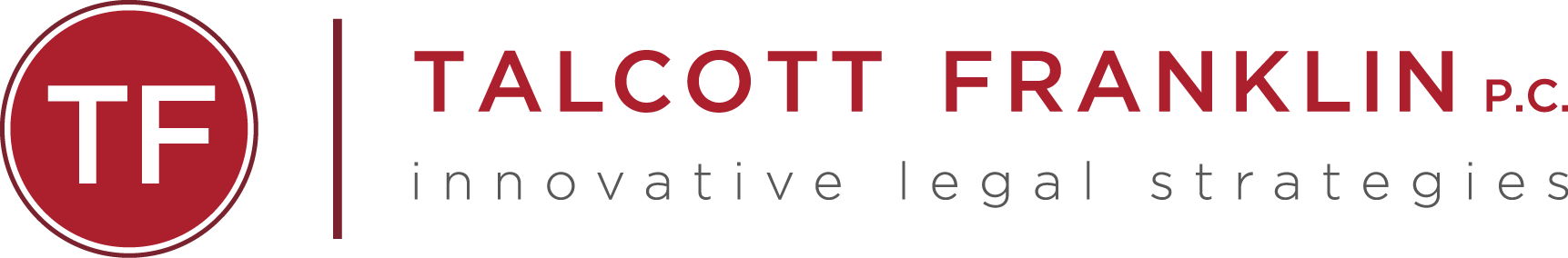 16
[Speaker Notes: POLICY: It’s a good idea to have one.

Discuss recent story of federal contractor’s employee who gave President Trump’s motorcade the finger and posted the viral pic on her Facebook page. 

What if an employee is criticizing the library director in a post?
This could be viewed as organizing activity and protected.]
Hiring
Develop a position description.
Advertise positions internally and/or externally.
Check references.
Don’t rationalize away obvious critical weakness.
Don’t pay new hires more than veteran employees.
Boards: Hire the director and let the director hire everyone else.
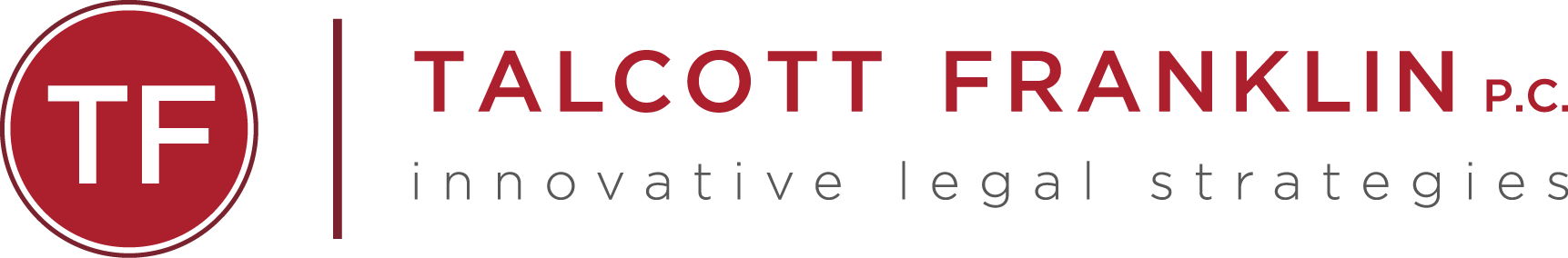 17
[Speaker Notes: Q: Should you do social media searches?
A: Possibly, but be aware that you may be acquiring information about their status as a protected class along the way.]
Pay
Pay at least twice a month (absent special agreement)
Pay FLSA covered employees time and a half over 40 hours.
Pay for suffered/permitted time and training time.
Do not assign wages without a valid wage assignment – signed, notarized within last year and not taking more than 25% of wages.
Do not garnish more than 20% of an employee’s wages.
Pay a living wage if you can.
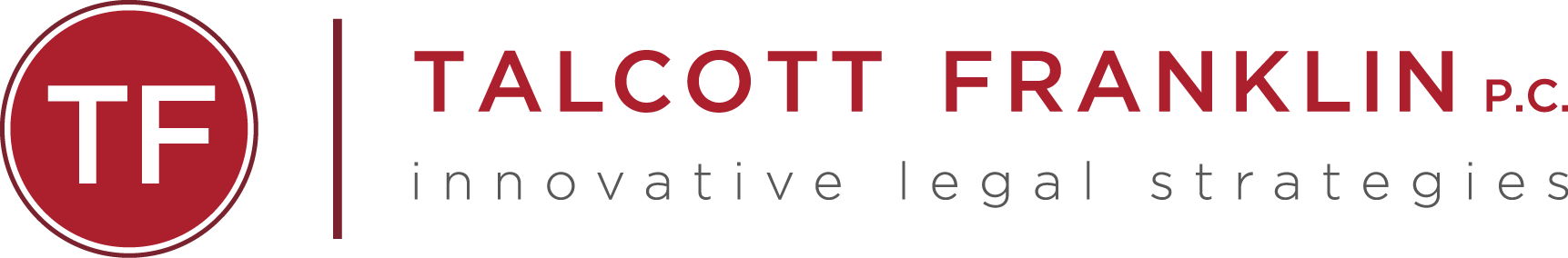 18
[Speaker Notes: Make sure you understand wage assignment and garnishment laws before you allow assignments/garnishments.]
Employee records
Time/attendance records: Keep an accurate record of hours worked each day and total hours worked each week
Pay records: Keep an accurate record of hours worked; regular hourly pay; overtime pay; deductions/additions from pay; total pay; pay period dates; and date of payment
Leave records: Keep an accurate record of leave acquired and used
FLSA-exemptions: Have an accurate position description that makes it evident why a position is exempt
Personnel files: Employees do not have an automatic right to what is in them.
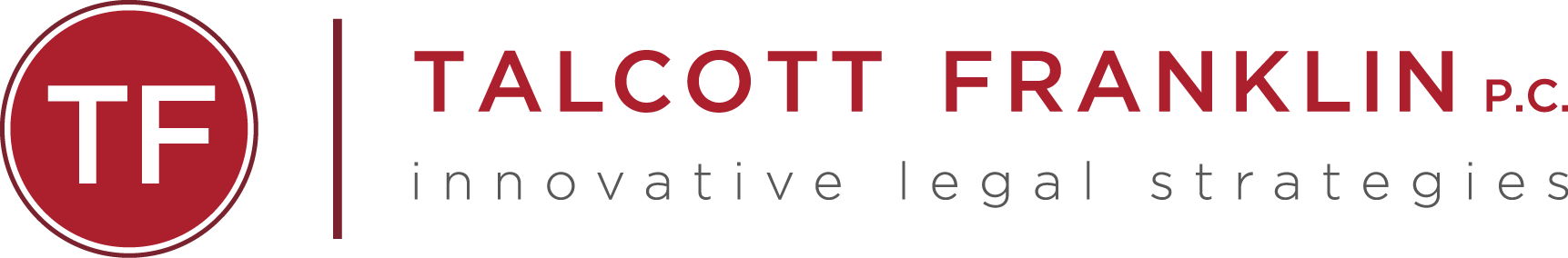 19
Workplace conduct
Provide a meal break of at least 20 minutes to any employee who works 6 hours or more.
Provide regular feedback to employees and give them opportunities to provide you with regular feedback.
Follow the “golden rule”: Treat your employees as you want them to treat you (e.g., progressive discipline when appropriate), even if not legally required
Boards: (1) If an employee raises an issue, talk to the board chair about it and decide who/how it will be communicated to the director. (2) Unless a director’s decision/action is clearly wrong or may expose the library to significant risk (harassment allegation), defer to him/her.
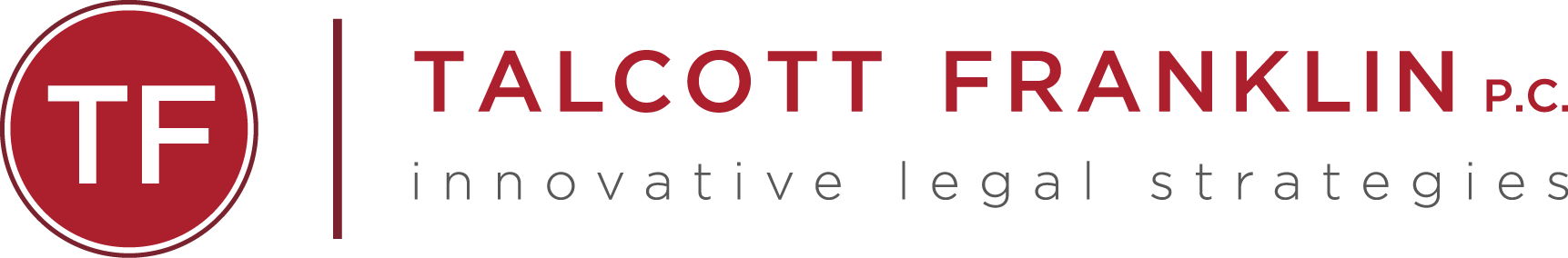 20
Termination
Don’t terminate someone you gave a good evaluation last month absent embezzlement or similar gross misconduct.
Consult a lawyer if you have any doubts whatsoever. The conversation will often be brief and will cost far less than the lawsuit that follows.
Always include a witness in any termination meeting.
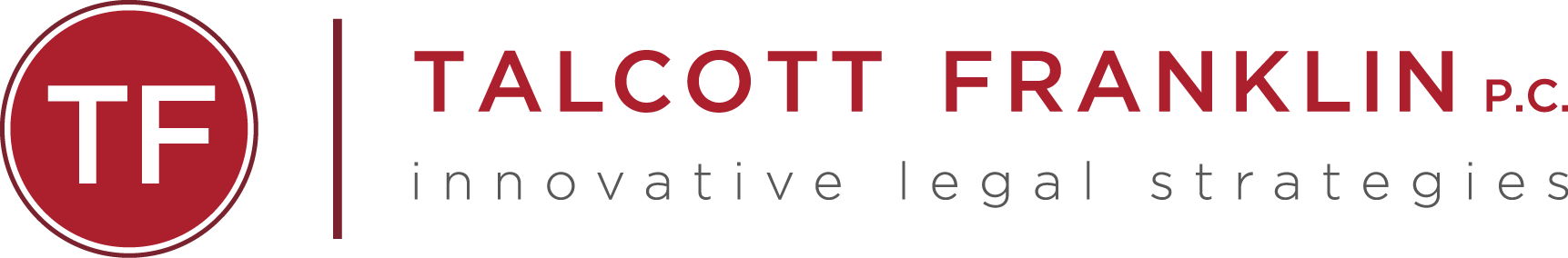 21
If in doubt, research it or talk to a lawyer???
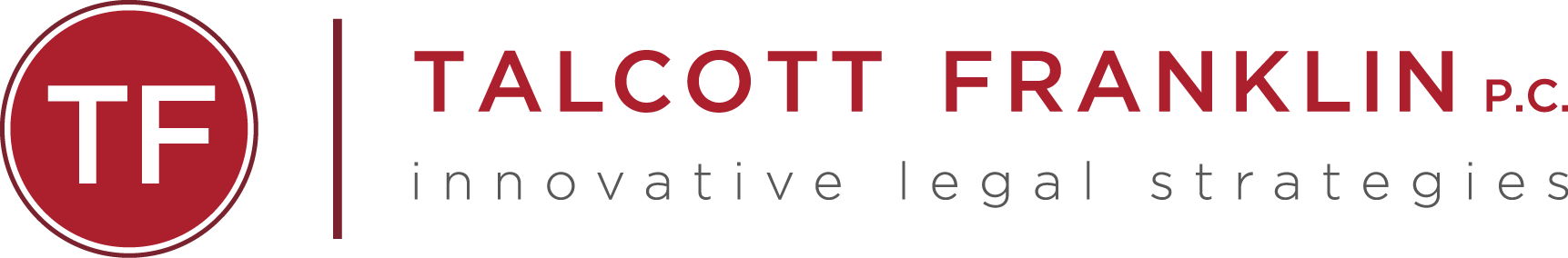 22